Развитие речи на уроках русского языка во 2 классе
Составление  предложений из отдельных  слов
на тему:  «Осень»
Какие времена года вы знаете?
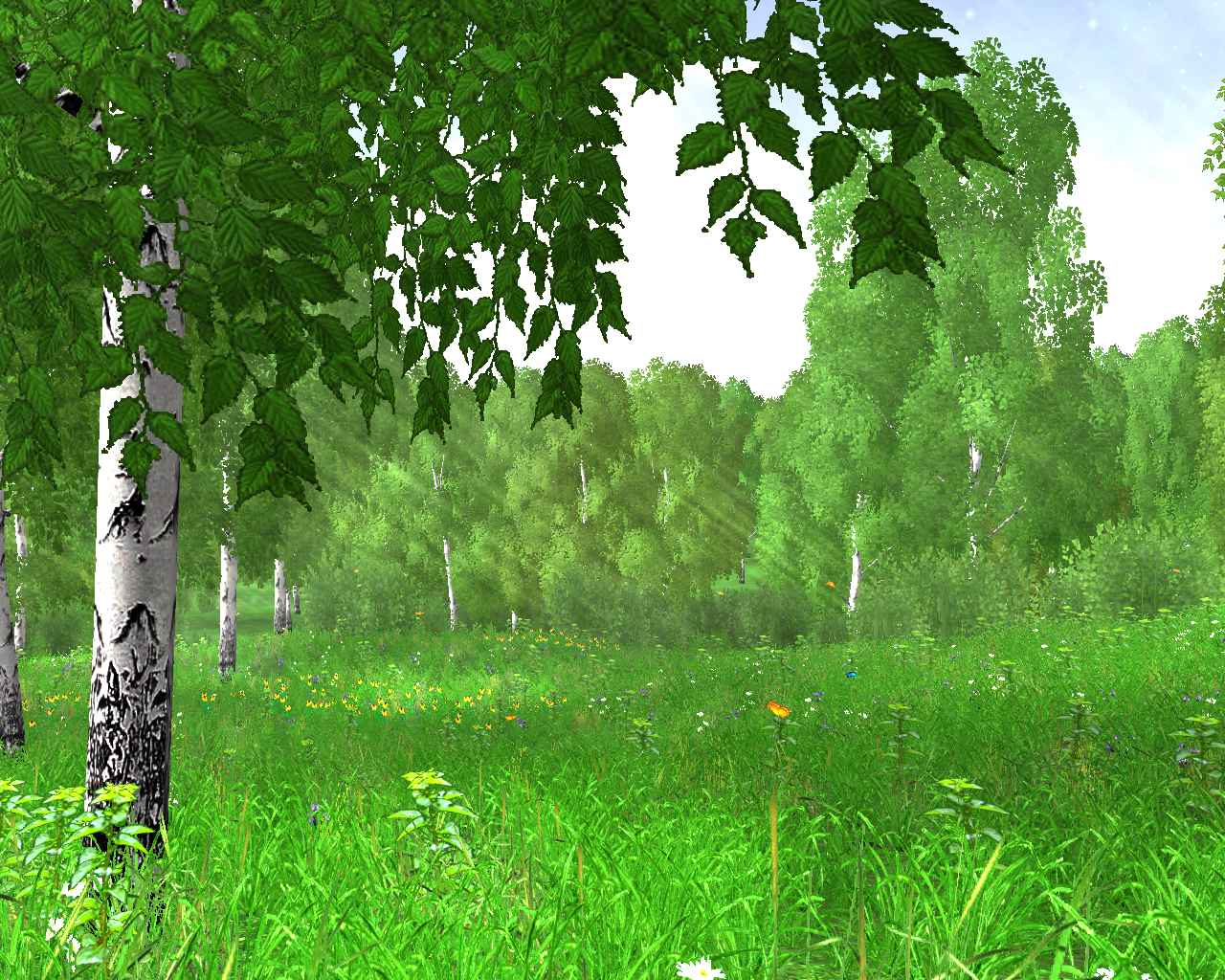 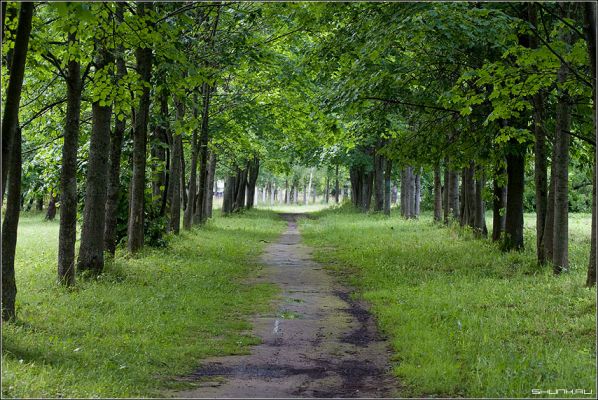 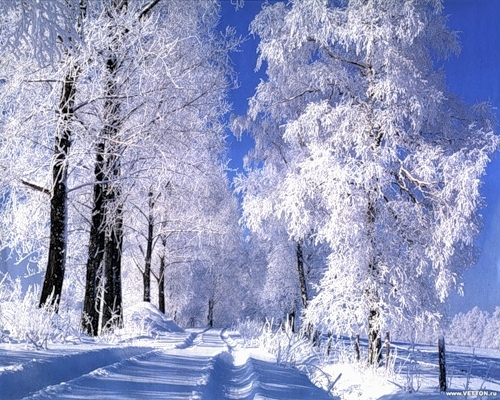 Какое время года изображено?
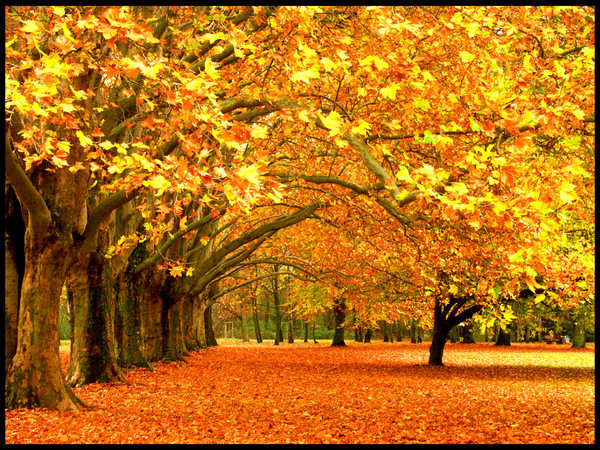 Признаки осени:
Цвет: желтый, коричневый, темно-зеленый, лиловый, золотой, багряный 
Запах: сырости, прелых листьев
Звуки: шелест, шуршание
Словарь:
желтый 
коричневый
лиловый - сиреневый
золотой
багряный – темно-красный
прелый - загнивающий от сырости
Конструирование предложенийиз отдельных слов
Задание: из слов каждой строчки составьте и запишите предложения.

осень, наступила, поздняя.
низко, по, небу, тучи, осенние, несутся.
ветер, деревья, гнет, и, с них, срывает, листья.
дождь, по, желтой, хлещет, траве.
собираются, птицы, в, стаю, перелетные.
на, зиму, белка, запас, делает.
грибы, орехи, рвет, она, сушит, и.
Проверь себя!
Наступила поздняя осень. Низко несутся по небу осенние тучи. Ветер гнет деревья и срывает с них листья. Дождь хлещет по желтой траве. В стаю собираются перелетные птицы. Белка делает запас на зиму. Она рвет орехи и сушит грибы.